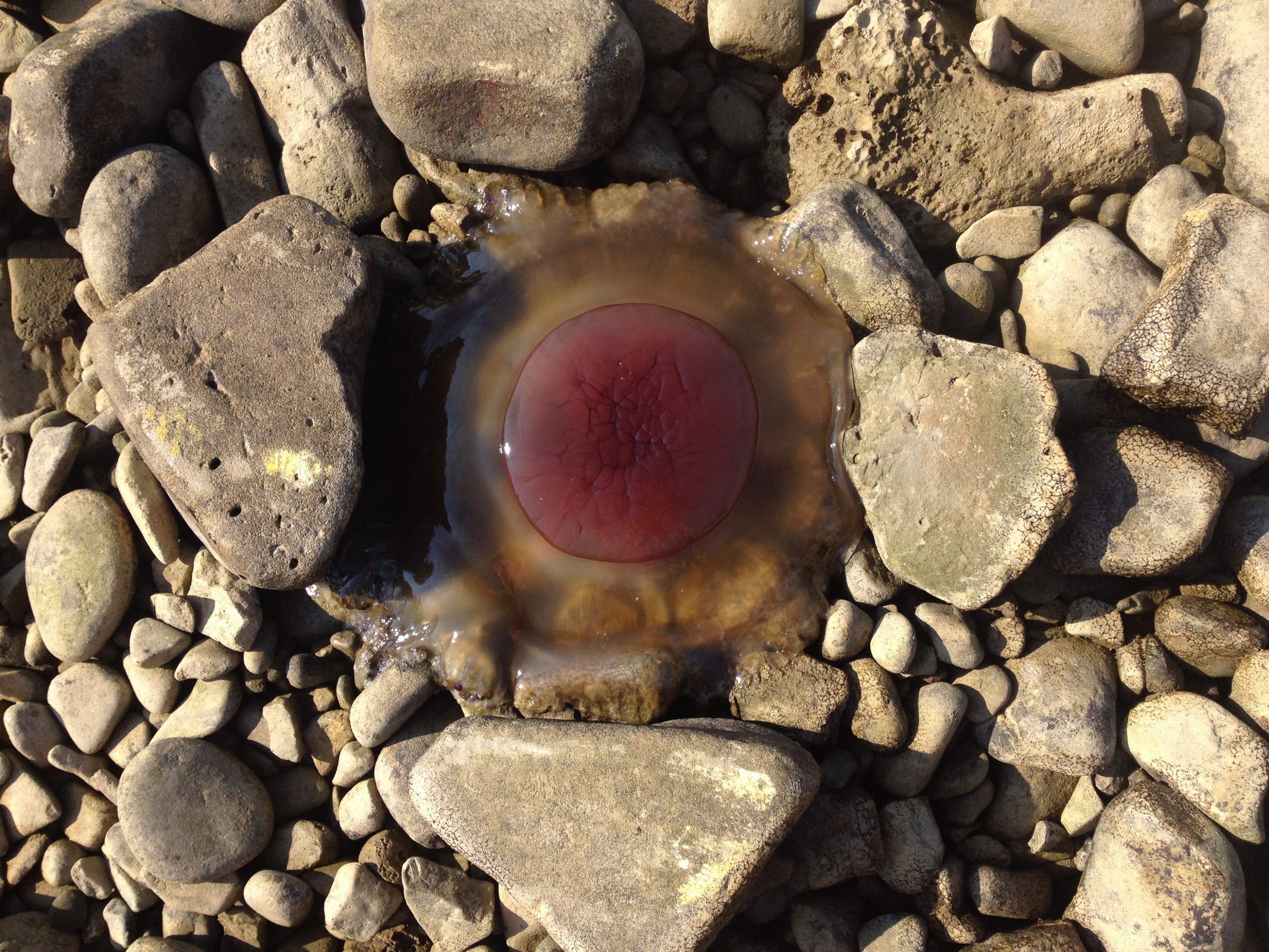 DRUGI DAN
PRISTANEK NLP-ja (cvetačnega klobuka)
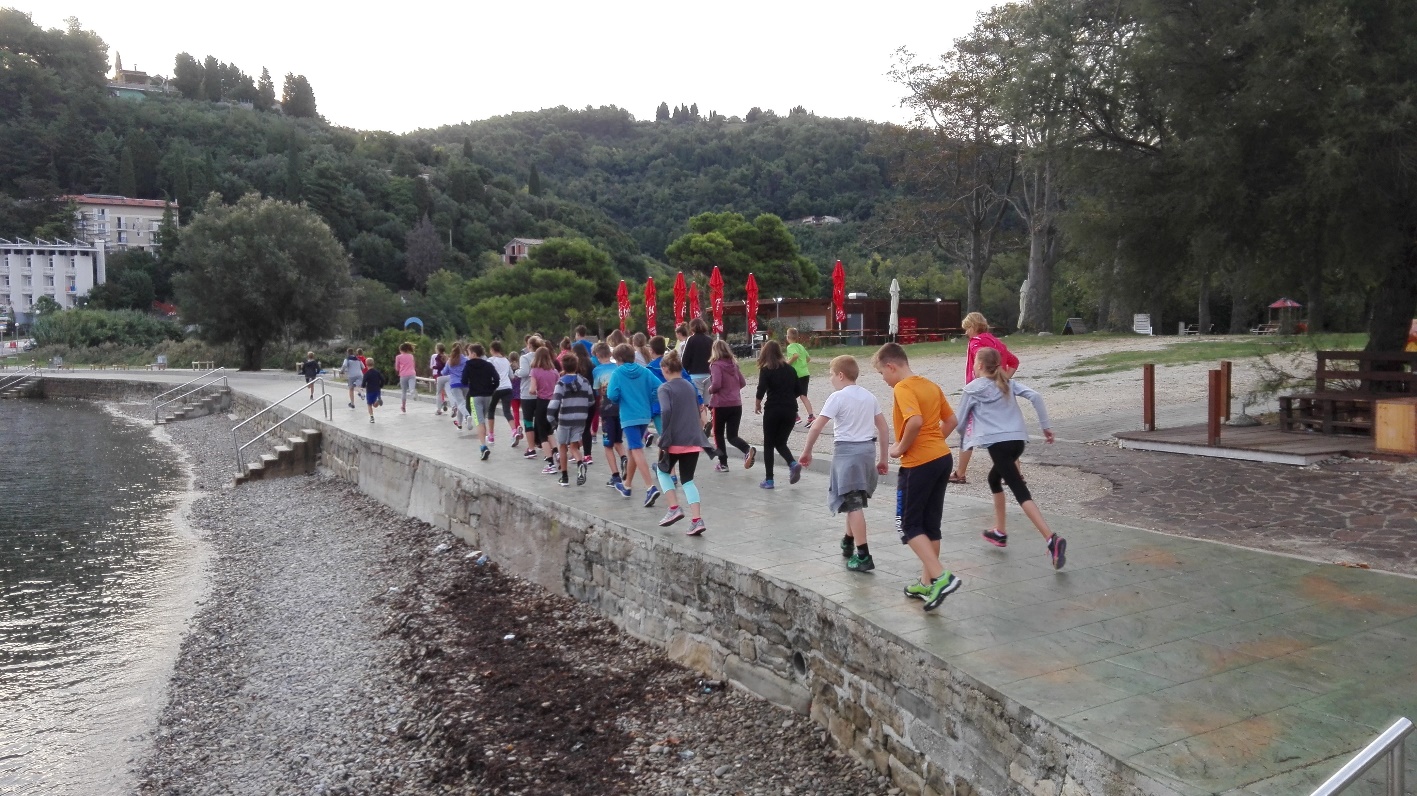 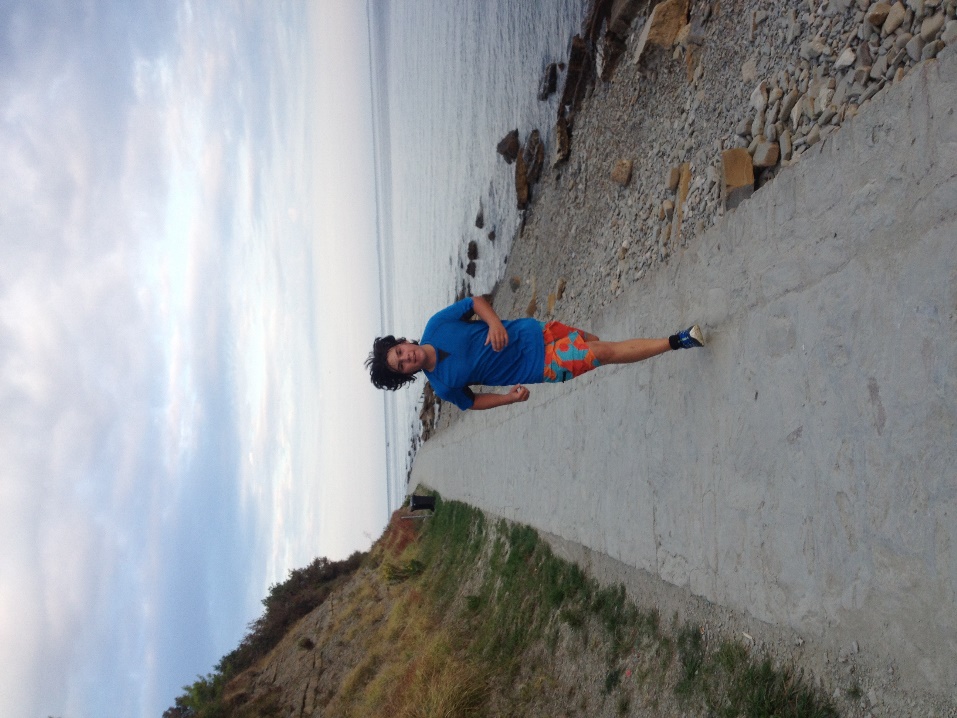 JUTRO
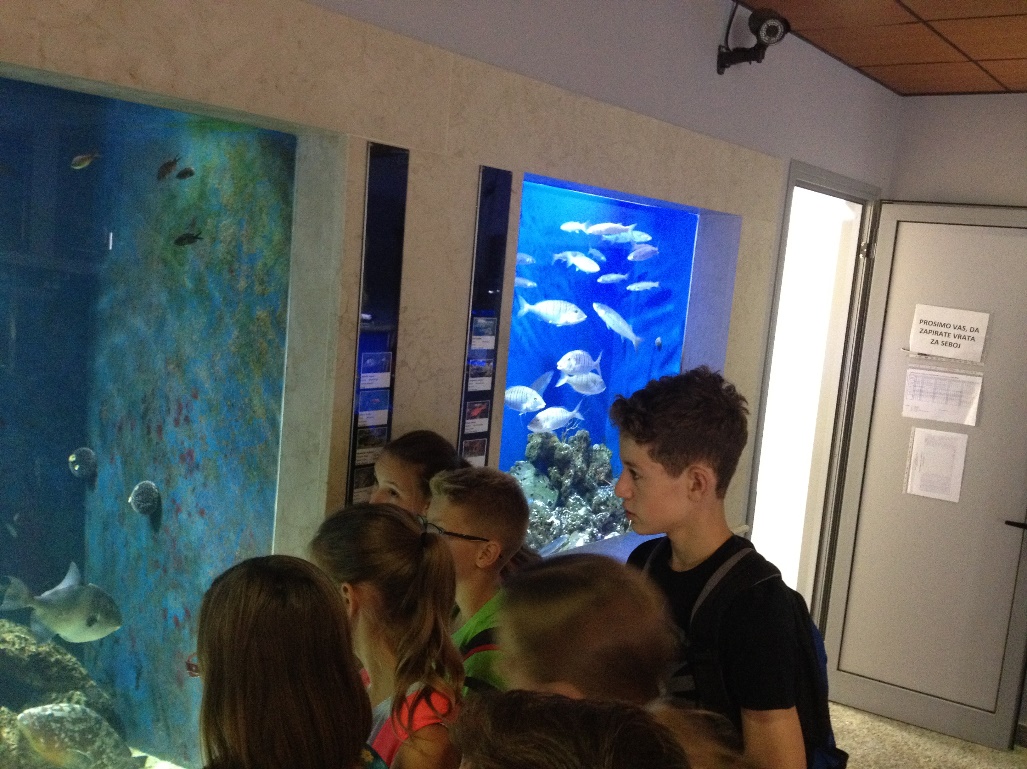 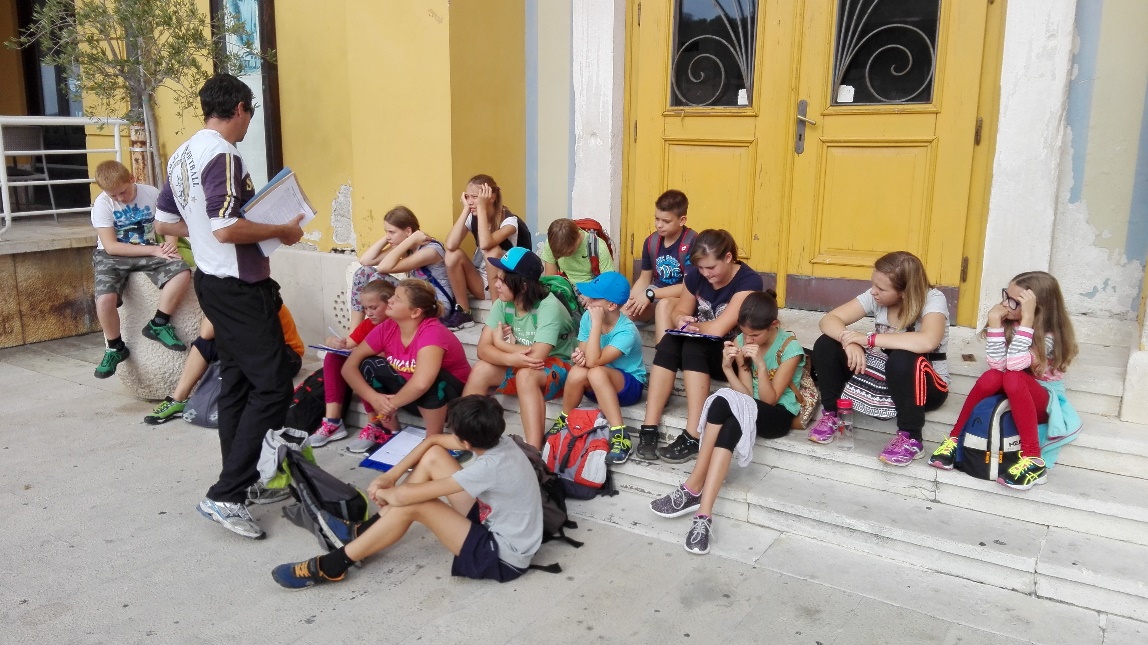 DELOVNE SKUPINE V PIRANU
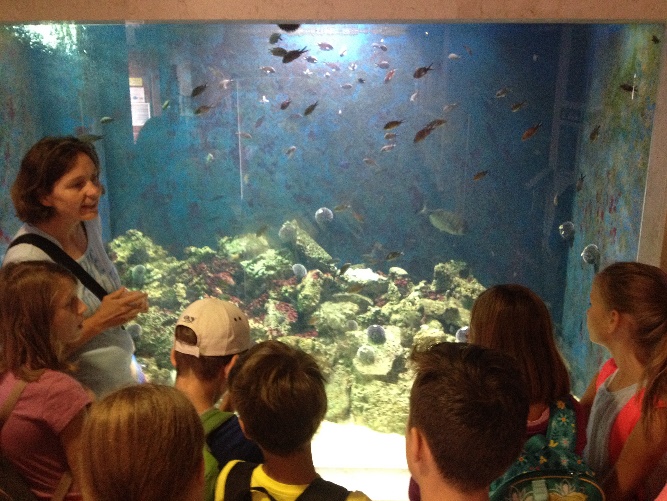 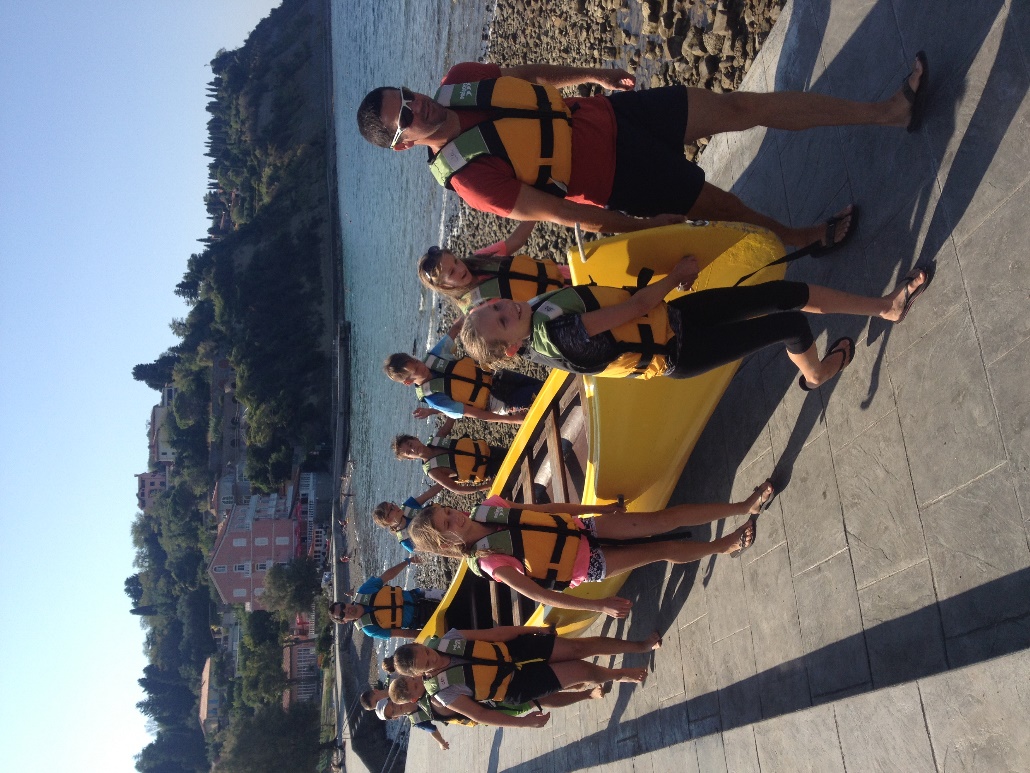 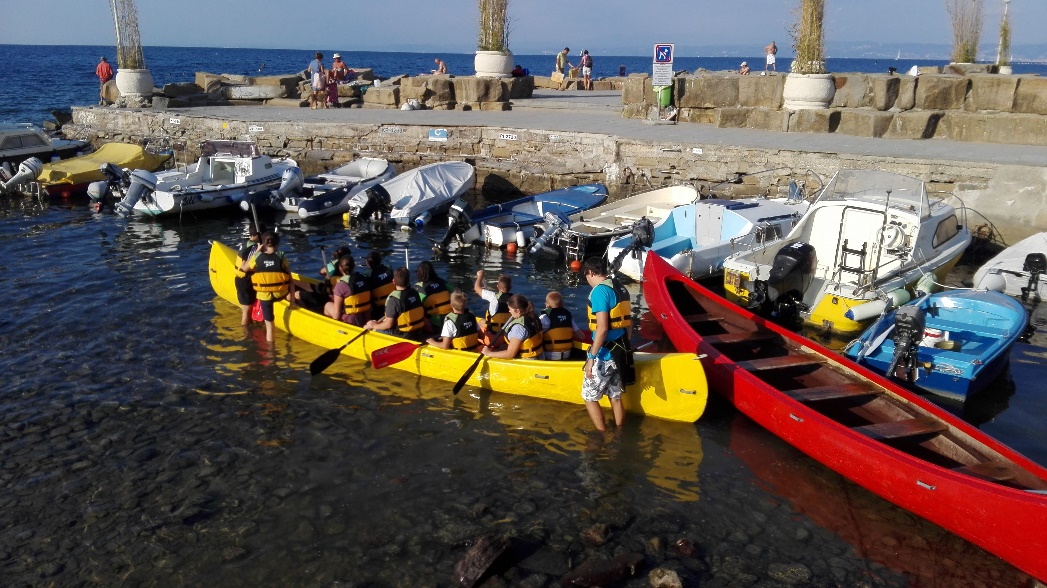 KANUIZEM
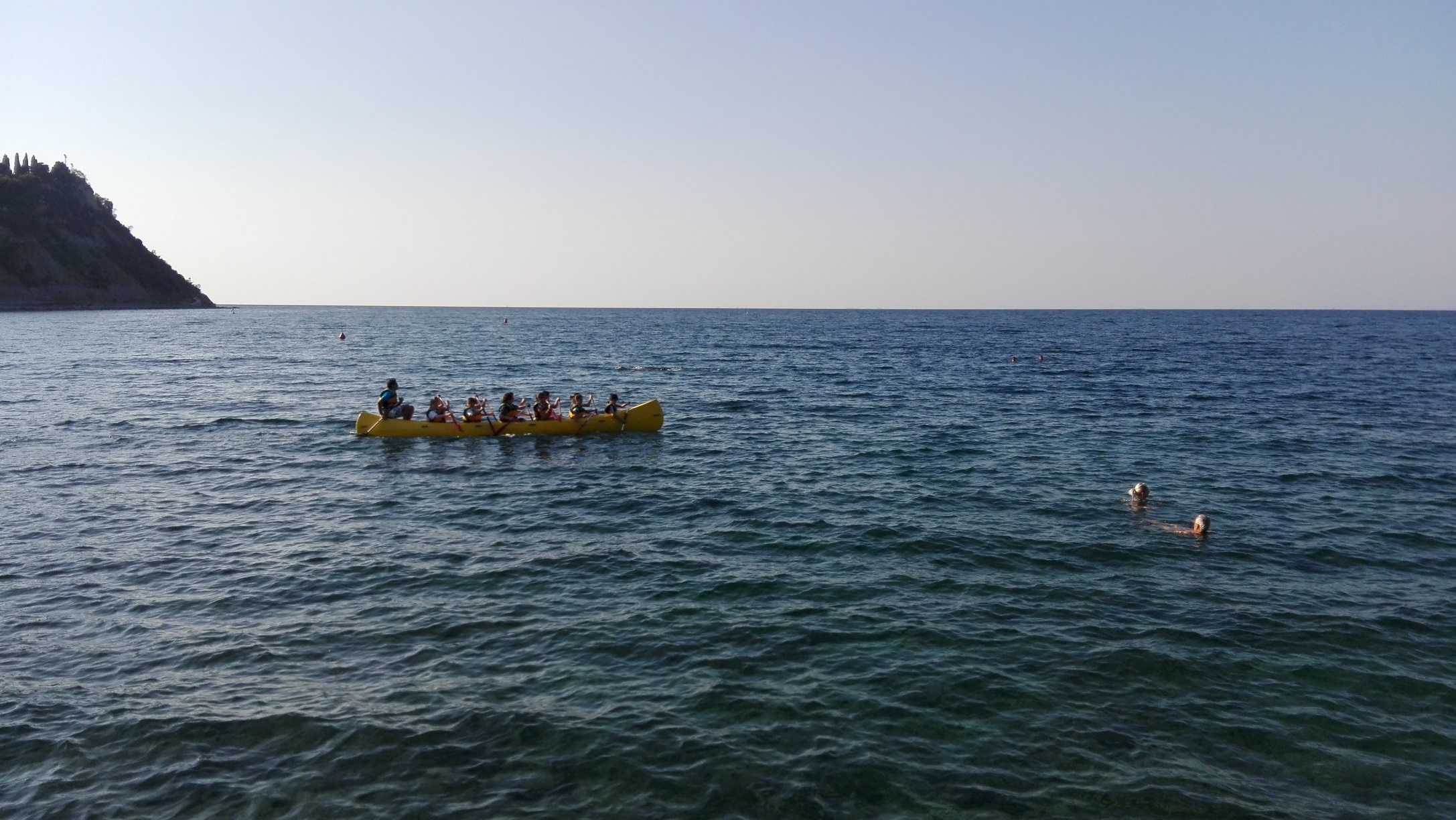 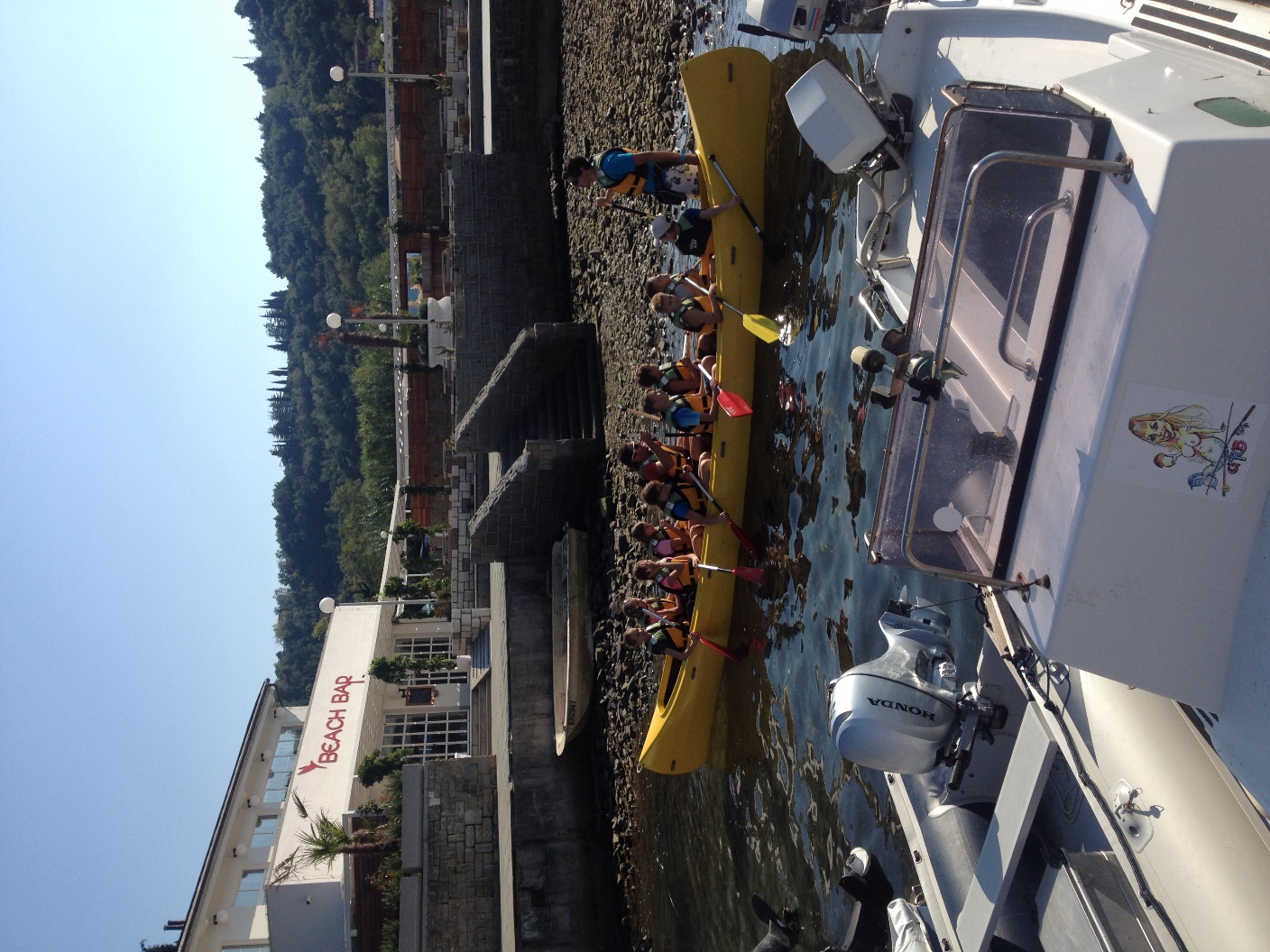 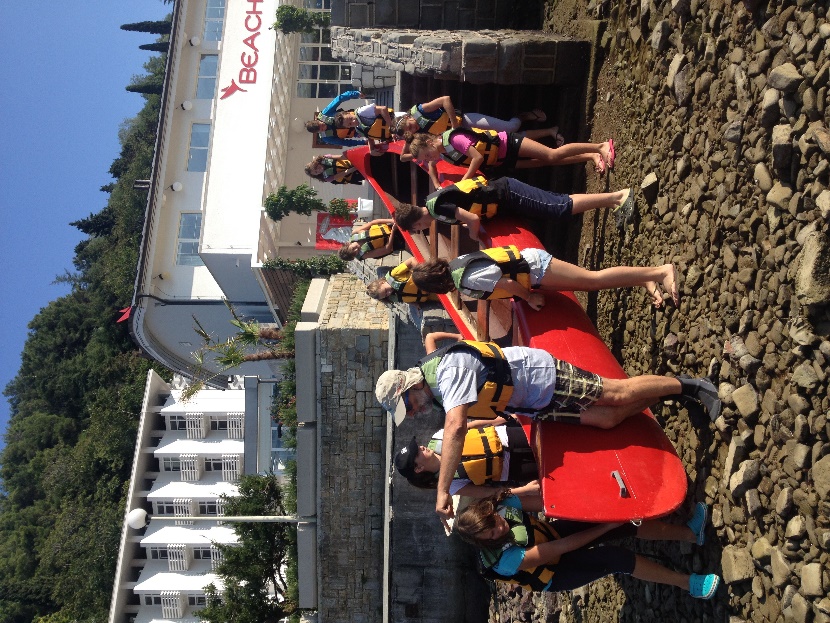 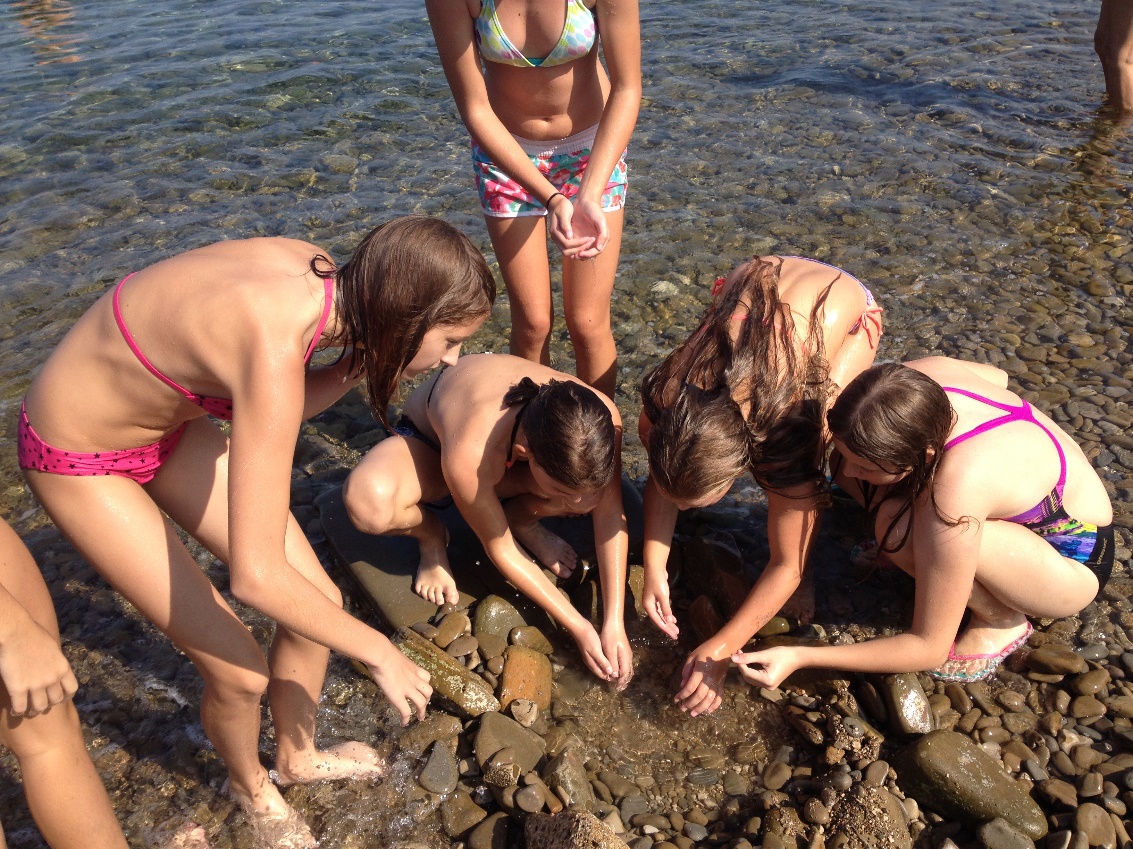 KOPANJE
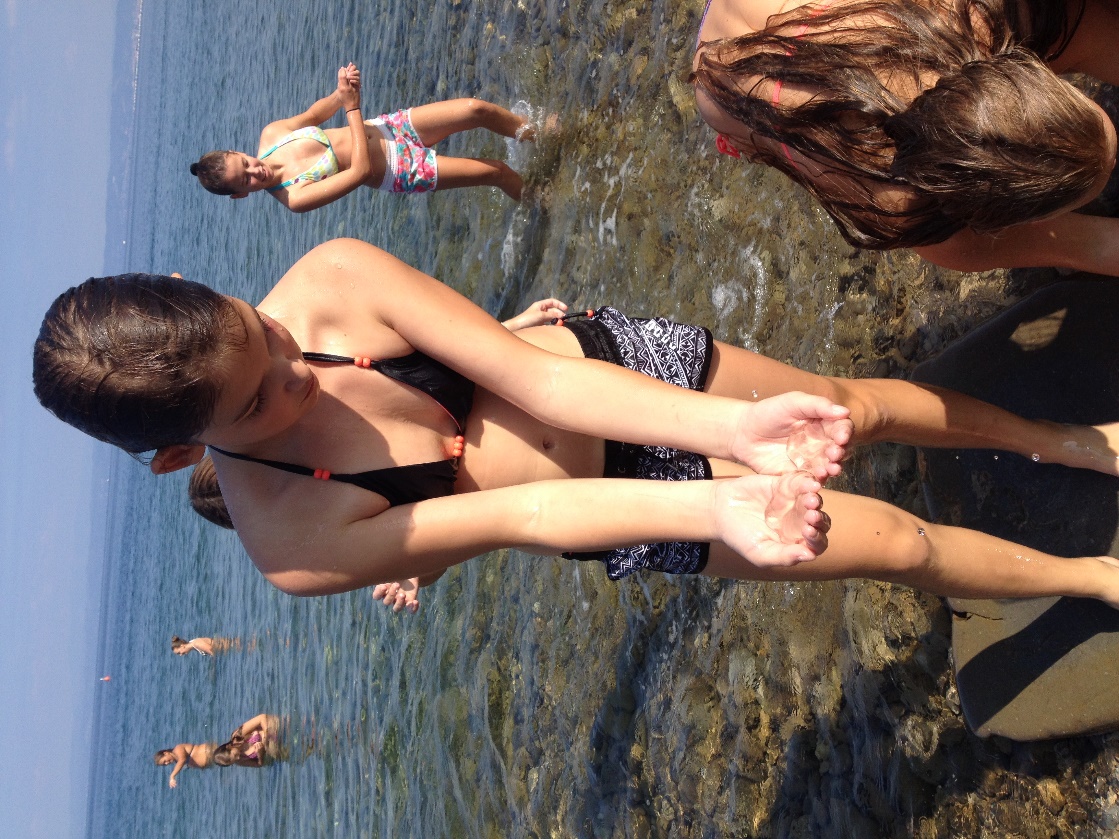 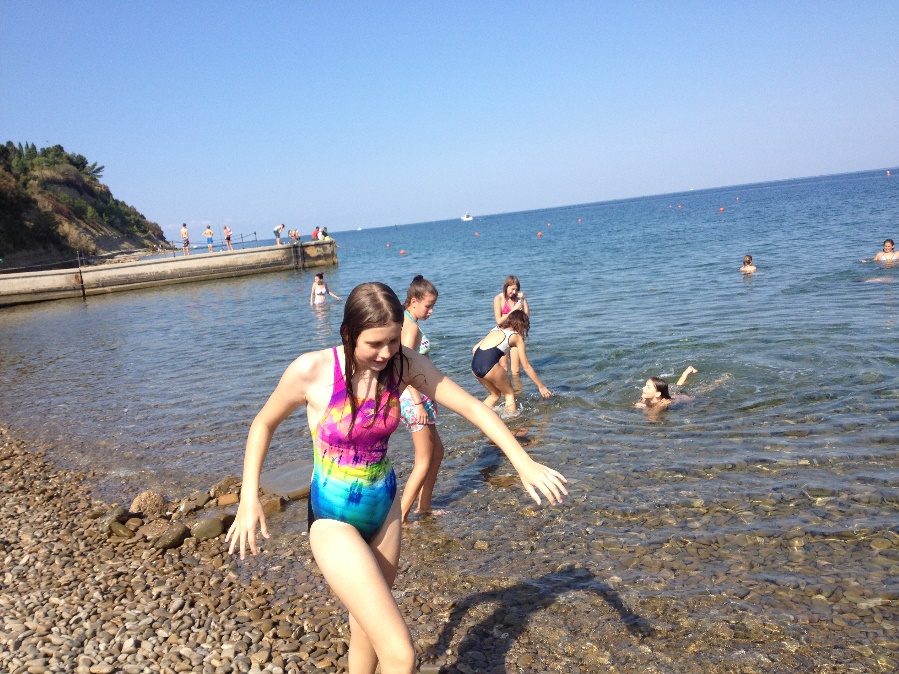 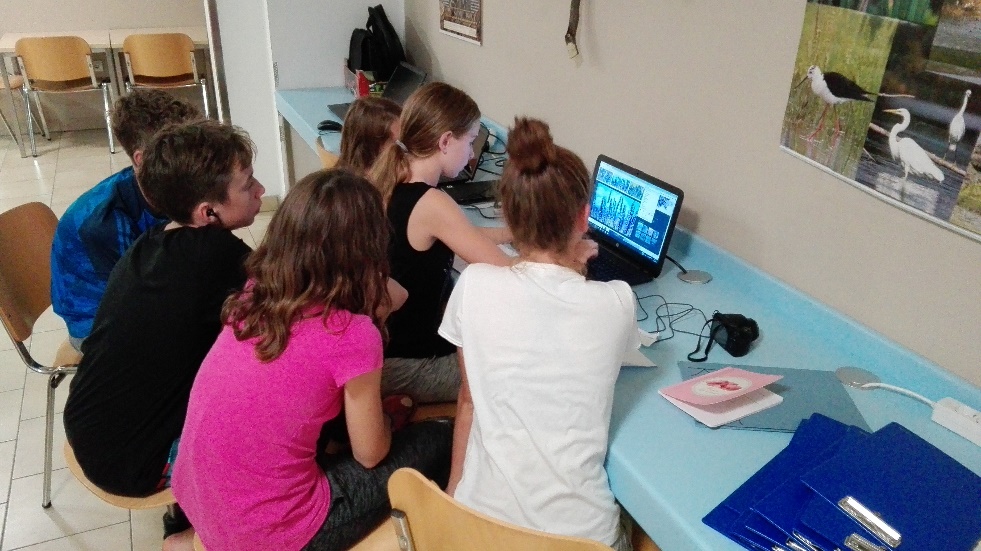 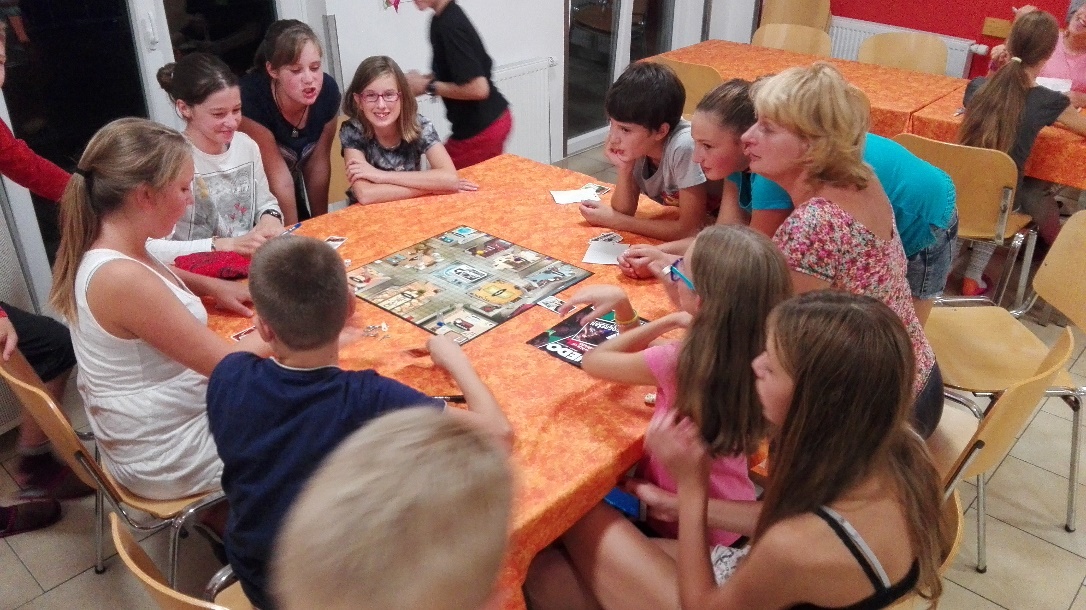 PISANJE POROČIL IN DRUŽABNE IGRE
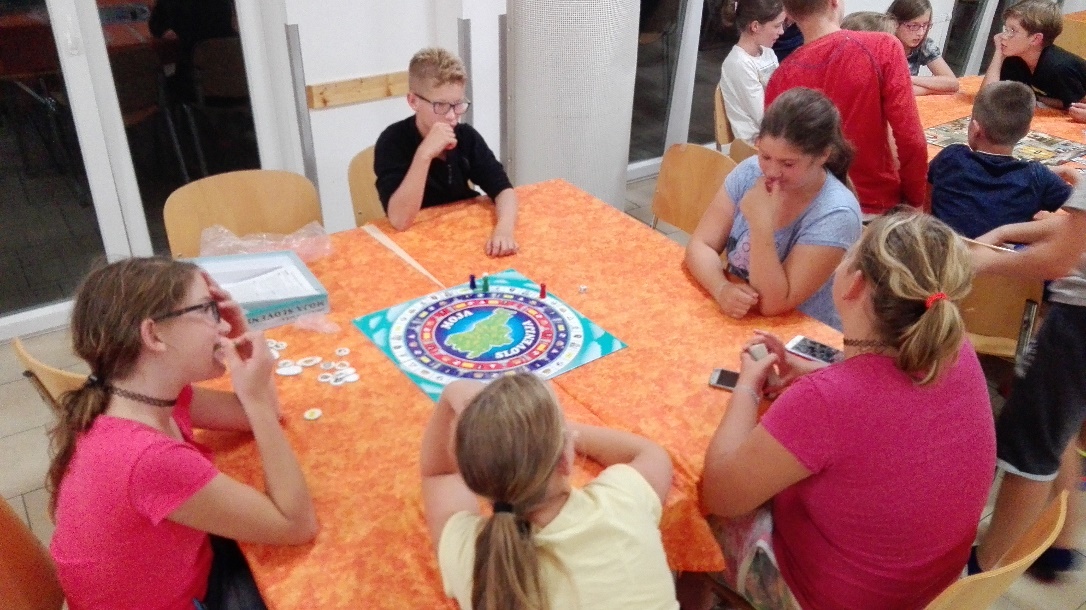 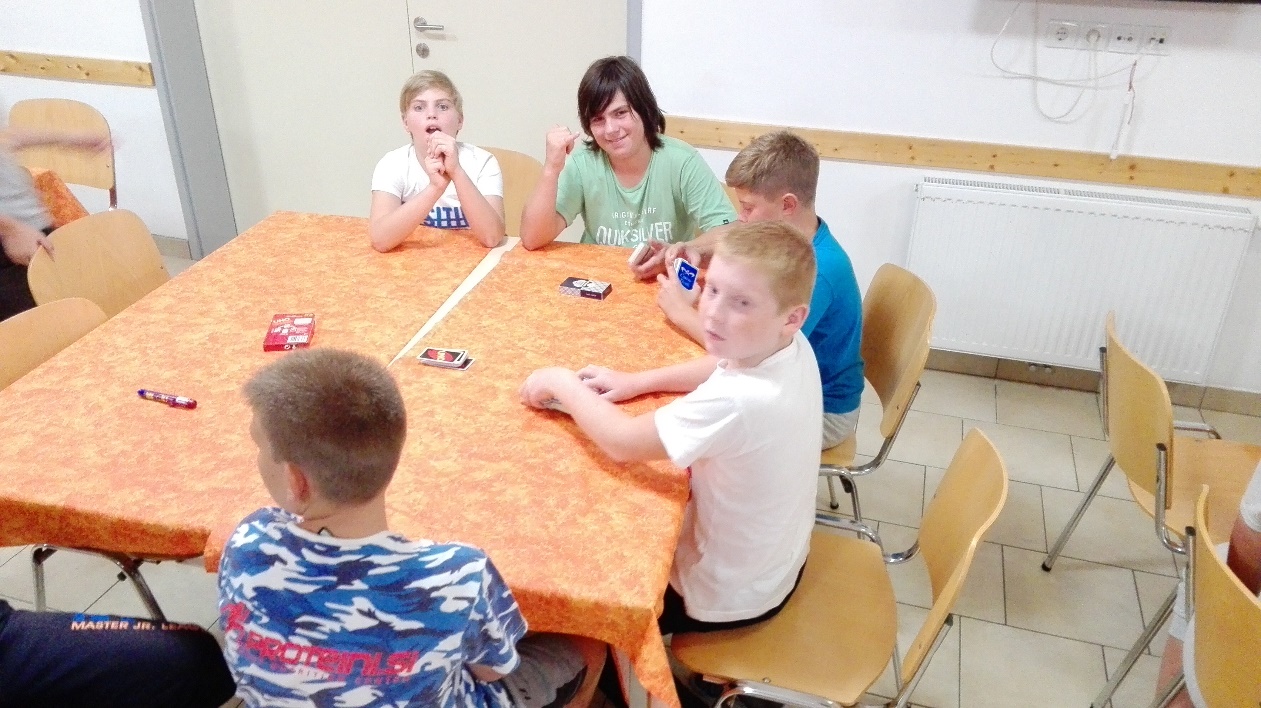 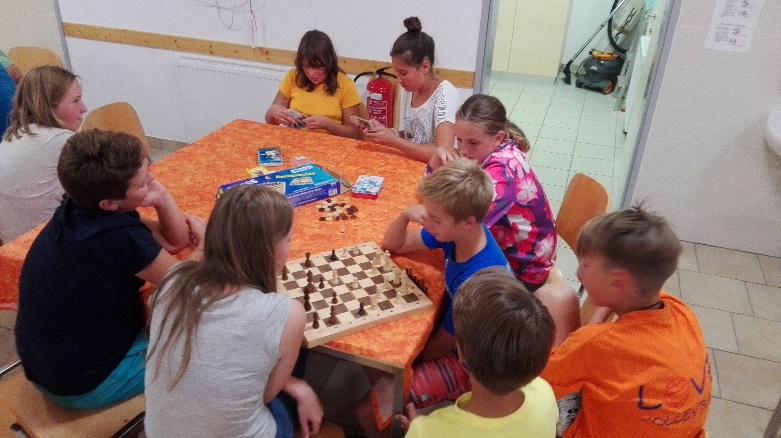